IFG3A3 KEPROFESIAN BIDANG INFORMATIKAPertemuan 10: Bisnis ICT Bagian 2
Author-Tim Dosen
Prodi S1 Teknik Informatika
1
23/09/2014
Trend Bisnis ICT
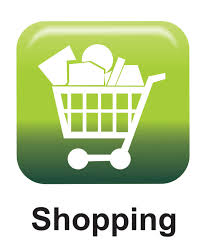 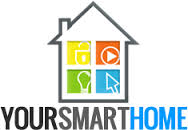 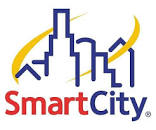 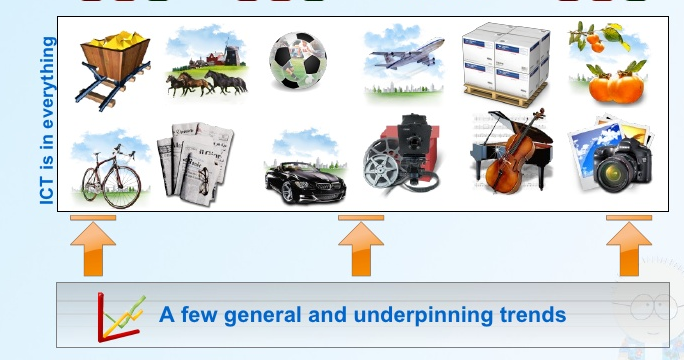 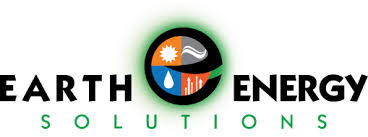 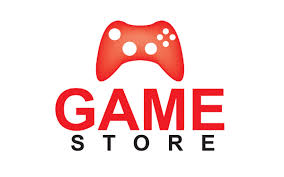 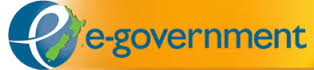 2
23/09/2014
Fokus Materi
Entrepreneurship: prospects and pitfalls 
Use of engineering economics in dealing with finances
Kewirausahaan
Awareness Terhadap Kewirausahaan:
Krisis Moneter 1998: Banyak usaha yang harus gulung-tikar, PHK besar-besaran. 
Meskipun pola pengelolaan UMKM yang sangat sederhana namun UMKM menjadi andalan bagi bangsa Indonesia saat itu.
Ekonomi UMKM menjadi tumpuan dan menjadi pilihan penting bagi para sarjana untuk hidup lebih sejahtera, mandiri dan menolong banyak orang mengatasi pengangguran
4
23/09/2014
Karakteristik UMKM
Positif
Negatif
Tahan banting
Flexibel
Mandiri
Efisien (dikerjakan seluruh anggota keluarga)
Self (or family) financing
Informal
Skala ekonomi rendah
TIdak ada standar dan SOP
Belum menerapkan prinsip-prinsip manajemen
Tidak disiapkan untuk menjadi besar atau tumbuh
Pengembangan terbatas
5
23/09/2014
Statistik Singkat [1]
Laju pertambahan jumlah penduduk rata-rata 6,34 juta
Laju pertambahan angkatan kerja rata-rata 1,942 juta
6
24/09/2014
Statistik Singkat [2]
Rata-rata Persentase Bekerja vs Angkatan Kerja telah mencapai 92%, namun ini berarti ada 8% pengangguran atau sekitar 8,36 juta orang
7
24/09/2014
Lulusan Diploma & Universitas Yang Menganggur
Tahun 2009: 1.198.000 Sarjana menganggur
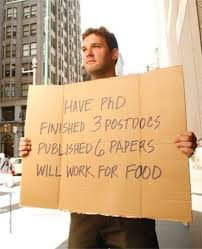 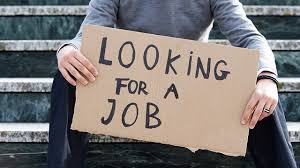 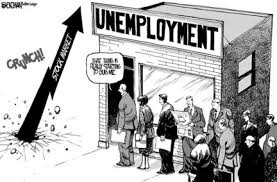 Jumlah Usaha di Indonesia
Siapa Penyerap Tenaga Kerja Terbanyak
Usaha Mikro Menyerap 89,3% Tenaga Kerja Indonesia
Bagaimana Produktivitas
Agar Bisa Memberikan Kontribusi yang lebih besar
Faktor yang menimbulkan monopoli
Ada 3 faktor yang menyebabkan wujudnya pasar monopoli :
Perusahaan monopoli mempunyai suatu sumber daya tertentu yang unik dan tidak dimiliki oleh perusahaan lain.
Perusahaan monopoli pada umumnya dapat menikmati skala ekonomi hingga ketingkat produksi yang sangat tinggi.
Monopoli wujud dan berkembang melalui undang-2 yaitu pemerintah memberi hak monopoli kepada perusahaan tersebut.
12
Seorang Wirausaha
Menggeluti usaha tidak sekedar ala kadarnya, akan tetapi dengan keberanian, kegigihan sehingga usahanya tumbuh
Bersahabat dengan ketidakpastian
Menjalankan usaha yang RIIL, bukan spekulatif
1. Usaha Yang Sesungguhnya
Didasarkan motif untuk melayani dan memperoleh kemandirian
Dengan ketulusan, kerjakeras dan inovasi
Bukan jalan pintas, cara cepat menjadi kaya
Membangun secara bertahap
Menjaga nama baik, membangun reputasi
Bukan sekedar passive income, tetapi riil
Pendidikan, persahabatan, spiritualitas sangat penting.
2. Usaha Spekulatif
Didasarkan motif ingin cepat kaya
Mengedepankan cara-cara instant
Mendewa-dewakan “passive income”
Tidak peduli kerugian pihak lain, yang penting, “saya untung”
Pendidikan dan kehidupan spiritual tidak dianggap penting
Pilihan Entrepreneurship
Karyawan: Bekerja pada orang lain, professional executive (decision maker)
Intrapreneur: Karyawan dengan jiwa kewirausahaan (inovatif dan tajam dalam melihat peluang). Yang dicari adalah kemerdekaan dan akses terhadap resources 
Entrepreneur: Memiliki usaha yang dikembangkan sendiri, pengambil resiko
Social entrepreneur: Pelaku kegiatan sosial berwatak entrepreneur
Eco-Preneur: Wirausaha dalam bidang lingkungan hidup
Illusionary Wealth  Vs.  Intrinsic Wealth
Kata Kuncinya
Tumbuh,..
Ingatlah tujuan hidup kita bukanlah menjadi kaya,.. Melainkan tumbuh. Untuk tumbuh, Anda harus percaya, mau, mampu, dan dipelihara,..
Kaya adalah akibat,..
	Bukan tujuan,..
	Kaya yang bermartabat, bukan sekedar kaya,..
Yaitu: Kaya melalui proses kemandirian (kewirausahaan)
Bersahabat Dengan Ketidakpastian
Karyawan	Menolak ketidakpastian, butuh rasa aman dan nyaman

Wirausaha	Bersahabat dengan uncertainties 
	(kalau tidak bekerja keras, berani menghadapi risiko rugi, tidak bisa memberi makan keluarga dan karyawan)
Entrepreneurial Mindset
Action Oriented
Berpikir Simpel
Selalu Mencari Peluang Baru 
Mengejar Peluang dengan Disiplin Tinggi
Hanya mengambil Peluang Terbaik 
Fokus pada Eksekusi 
Memfokuskan Energi setiap orang dalam bisnis
Success = f (choice)
Enterpreneur Pitfall
Mistake #1: Marketing
Mistake #2: Competition
Mistake #3: Free Internet programmes
Mistake #4: Fragmented business opportunities
Mistake #5: Quick and easy money
Mistake #6: Procrastinating
Mistake #7: Expenditure
22
24/09/2014
Fokus Materi
Entrepreneurship: prospects and pitfalls 
Use of engineering economics in dealing with finances
Start-up Ecosistem
Financiers
Entrepreneurs
Development Finance Institutions
Sponsors
Commercial banks
Start Your : Business Plan
3 Bagian Utama:
Konsep Bisnis
Pasar
Rencana Keuangan
Peluang
Sumber Daya
Tim
25
24/09/2014
Rencana Bisnis
Detail Bagian Utama / Isi dari rencana bisnis
Ringkasan Eksekutif
Konsep Bisnis (Industri, struktur bisnis, cara berbisnis)
Gambaran Pasar : data pendukung yang meyakinkan
Target Pasar : data pendukung yang meyakinkan
Pesaing dan Kondisi Persaingan : perkiraan kompetitor, keunggulan/differentiasi usaha anda
Organisasi dan Manajemen : struktur , badan hukum
Rencana Keuangan : Cash Flow, BEP
Lampiran
Umumnya : 15-20 halaman
26
24/09/2014
Reminder: Tugas Business Plan
Bayangkan anda dan rekan-rekan ingin mendirikan sebuah perusahaan di bidang ICT (start-up company).
Anda membutuhkan investor untuk menjalankan/memulai start-up company
Tugas anda dan rekan-rekan adalah untuk membuat sebuah proposal bisnis dengan target mendapatkan investor
Waktu pengerjaan tugas 2 minggu.
27
24/09/2014
Reference
http://www.bps.go.id
Modul KewirausahaanUntuk Program Strata 1, Bank Mandiri Bab 1 dan 13
http://www.entrepreneurmag.co.za/advice/starting-a-business/start-up-advice/avoid-start-up-pitfalls/
28
24/09/2014
23/09/2014
Mistake #1: Marketing
Starting a business without knowing your target market and how to communicate with them wastes time and money. Less is always more and if you can’t say what you need to say about your product in one minute, then you don’t know your market or your industry well enough.
Fix: You need to be prepared to sell yourself and your business. State the products/services that are available in a clear and concise manner. You have less than 60 seconds to make an impression whether you experience a chance encounter with an investor or meet with a curious customer.
5
Mistake #2: Competition
Selecting the incorrect business venture where there is already market saturation, high competition and inadequate demand can result in failure to differentiate your offering for competitor products and penetrate the marketplace. Entrepreneurs need to investigate their industry carefully and select a market segment with higher demand than supply.
Fix: A business that is built on your strengths and talents will guarantee a greater chance of success. It is also imperative that you’re managing the day-to-day operations and building and developing your company, keeping abreast of industry trends and developments and being aware of the competition behaviour and how they work.
6
Mistake #3: Free Internet programmes
Internet scams in the form of a ‘free’ business set-up programmes will not make you money. Hard work and dedication is required in order for your business to be successful.
Fix: If you require large sums of capital to launch your company, go back to the drawing board. Scale down expensive plans and simplify the idea until it becomes more manageable.
7
Mistake #4: Fragmented business opportunities
By starting one business venture, failing after a month and then embarking on the next prospect is how many beginners lose large sums of money and valuable time. Create your own business opportunity and corner your own market.
Fix: Avoid being side-tracked by attempting to juggle various ventures at the same time. This will cause you to spread yourself thin at work and limit both your effectiveness and productivity. If you feel the need to jump into another project, you might want to relook your original concept and work on refining your ideas.
8
Mistake #5: Quick and easy money
Another pitfall that first-time entrepreneurs can fall into when starting up a business is thinking that money can be generated over a short period of time without putting in long hours and hard work.
Fix: Only make purchases which are necessary and keep all costs in check by maintaining low overheads and managing your cash flow effectively. Your money is the lifeblood of your company and its ultimate survival will depend on your ability to budget effectively.
9
Mistake #6: Procrastinating
Entrepreneurs must not wait too long to launch their product. Procrastination could result in a competitor launching first. Don’t spend months or years waiting for the right time to executeyour plans.
Fix: Develop a strategy and timeline and then focus on achieving the goals and objectives by scheduling tasks on a day-to-day basis so that they are executed by the intended deadline. Once you have launched your enterprise, you will learn to make decisions under pressure and not to repeat mistakes.
10
Mistake #7: Expenditure
Starting out small, but efficient, is the way to go. Hire only the employees you need and consider a home office until your business starts to grow. Forget about elaborate offices, fancy cars and extravagant expense accounts.
Fix: Capital should only be injected into items that will yield a return on investment in the long run, such as the correct equipment and technologies for your business to run efficiently, administrative and professional costs (accounting and legal fees), and sales and marketing costs such as training and networking events.
11
Setting specific goals
All entrepreneurs have to contend with tough competition and therefore must remain proactive in their efforts to stay ahead and learn new things. In order to avoid failure it is advisable to hire an expert who can guide you through the formative stages of the business and help develop it into a mature and successful operation. Business coaching is one of many highly effective business tools for assisting start-ups, increasing productivity and building and sustaining growth.
In my experience, entrepreneurs who undergo coaching before launching a new business are more likely to set specific and manageable goals, which are structured and formal, than their counterparts who do not seek the necessary advice. Coaches are also equipped to measure and evaluate their accomplishments over a specific period of time.
12